Potenzregeln
Definition - Potenz
Eine Potenz ist ein Produkt aus gleichen Faktoren und besteht aus einer Basis und einer Hochzahl, dem sogenannten Exponenten.
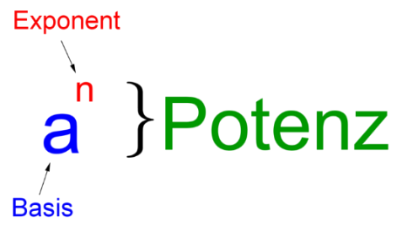 Potenzregel 1
Potenzregel 2
Potenzregel 3
Potenzregel 4
Potenzregel 5
Eine Klammer mit einem Exponenten darüber kann aufgelöst werden, indem man jeden Faktor mit dem Exponenten potenziert.
Potenzregel 6
Potenzregel 7